Κινήσεις φορτισμένων σωματιδίων σε ομογενές μαγνητικό πεδίο.
Δύναμη Lorentz: 
Ένα φορτισμένο σωματίδιο, που κινείται σε μαγνητικό πεδίο, δέχεται σε ορισμένες 
περιπτώσεις δύναμη από το μαγνητικό πεδίο, η οποία ονομάζεται δύναμη Lorentz.

Xαρακτηριστικά της δύναμης Lorentz: 

Μέτρο:      F= B.υ.q .ημφ

β. Διεύθυνση: Κάθετη στο επίπεδο που ορίζουν τα
                 
                διανύσματα
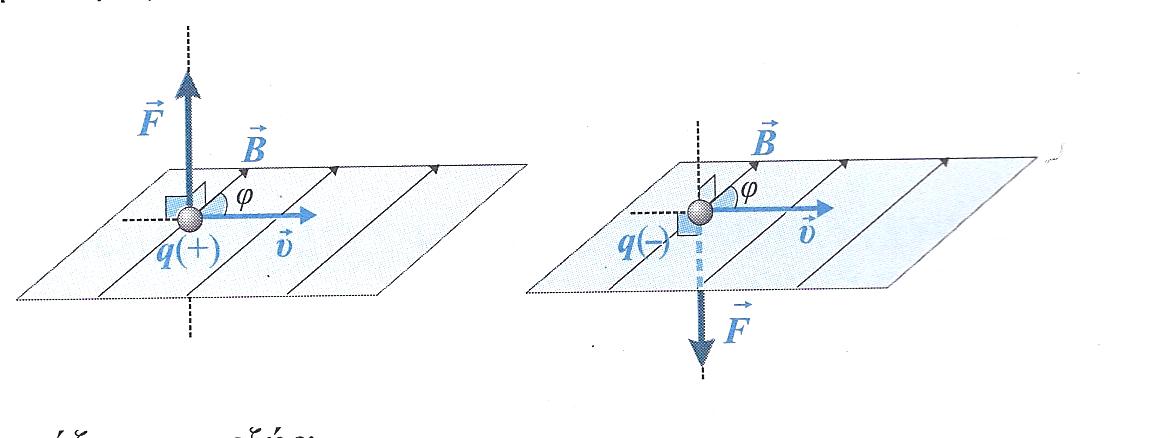 γ. Φορά: Προσδιορίζεται από τον κανόνα των τριών δακτύλων του δεξιού 
               χεριού.

Το έργο της δύναμης Lorentz σε κάθε στοιχειώδη μετατόπιση του σωματιδίου είναι ίσο με μηδέν.
Κίνηση φορτισμένου σωματιδίου παράλληλα στις δυναμικές γραμμές
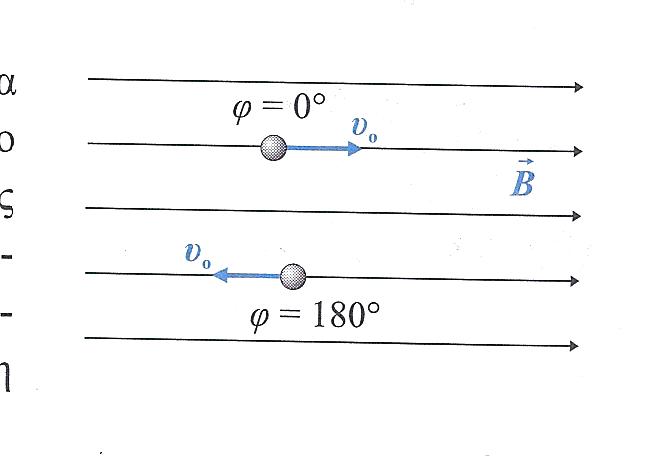 ημ00 = ημ1800  = 0  F= 0,  
κίνηση ευθύγραμμη ομαλή
Κίνηση φορτισμένου σωματιδίου κάθετα στις δυναμικές γραμμές
F= B.υ.q ,
κίνηση κυκλική ομαλή
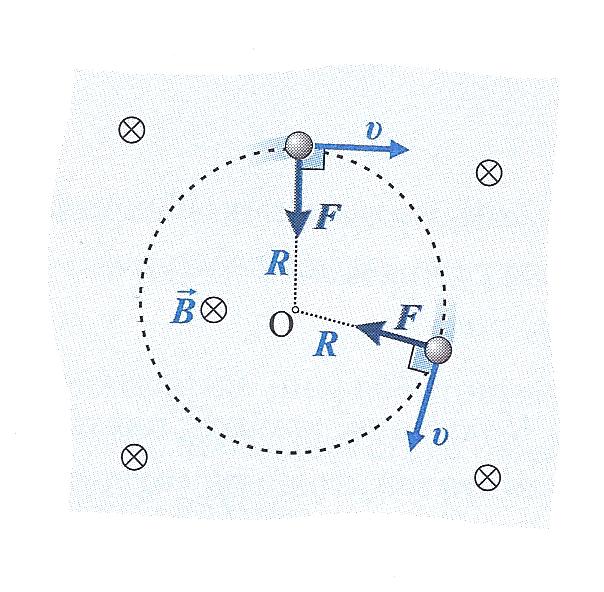 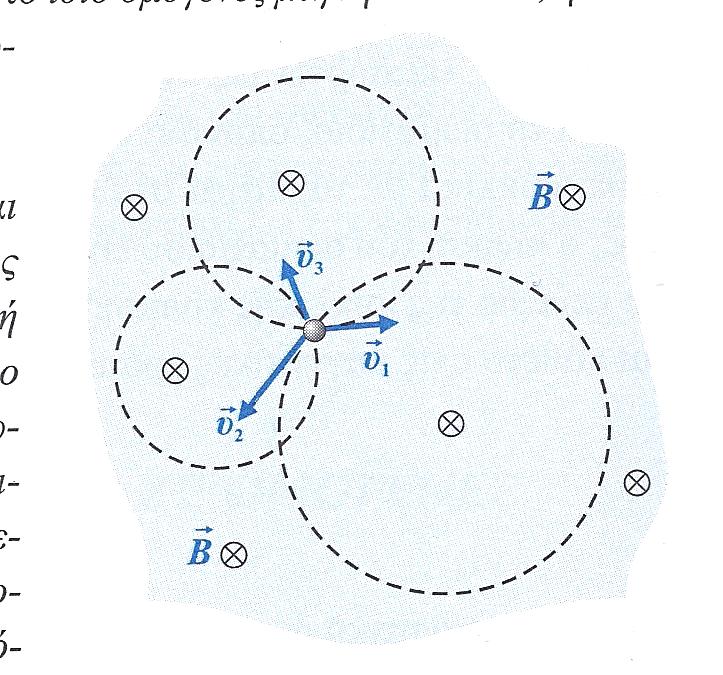 Κίνηση φορτισμένου σωματιδίου με αρχική ταχύτητα που σχηματίζει τυχαία γωνία φ 00,900,1800, ως προς τις δυναμικές γραμμές.
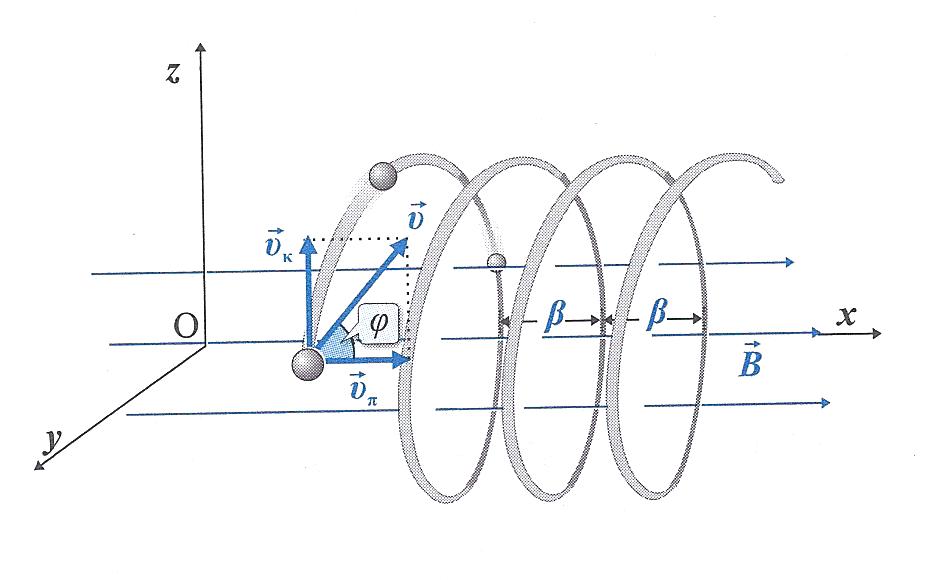 κίνηση ελικοειδής
Η ταχύτητα αναλύεται
σε δύο συνιστώσες:

υκ=υ.ημφ
Αν είχε μόνο τη συνιστώσα 
αυτή θα εκτελούσε κυκλική 
ομαλή κίνηση.

υπ=υ.συνφ
Αν είχε μόνο τη συνιστώσα αυτή θα εκτελούσε ευθύγραμμη ομαλή κίνηση.

Η σύνθεση των δύο κινήσεων είναι η ελικοειδής κίνηση.
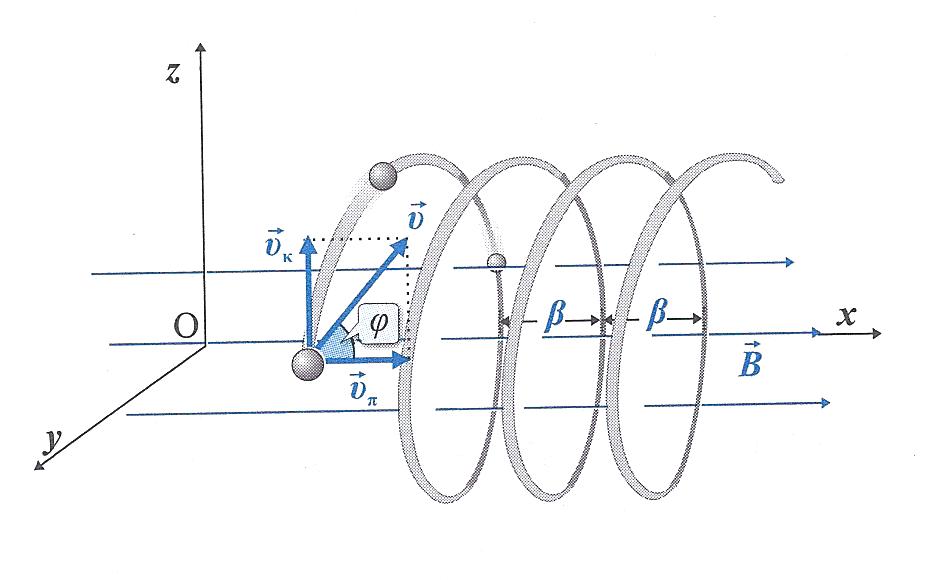 Ακτίνα έλικας:
Περίοδος περιστροφής:
Βήμα της έλικας:
Κίνηση φορτισμένου σωματιδίου σε ανομοιογενές μαγνητικό πεδίο.
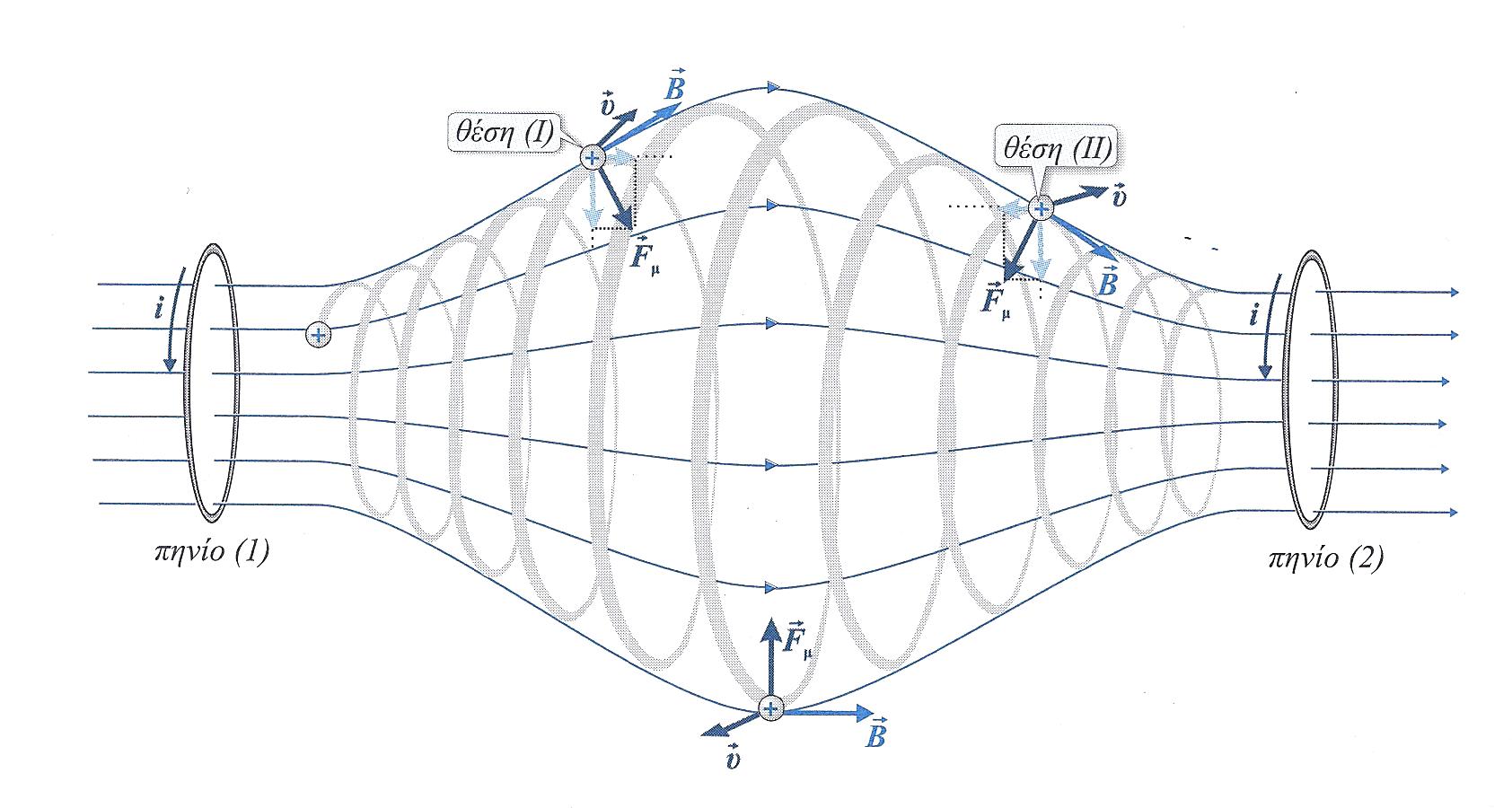